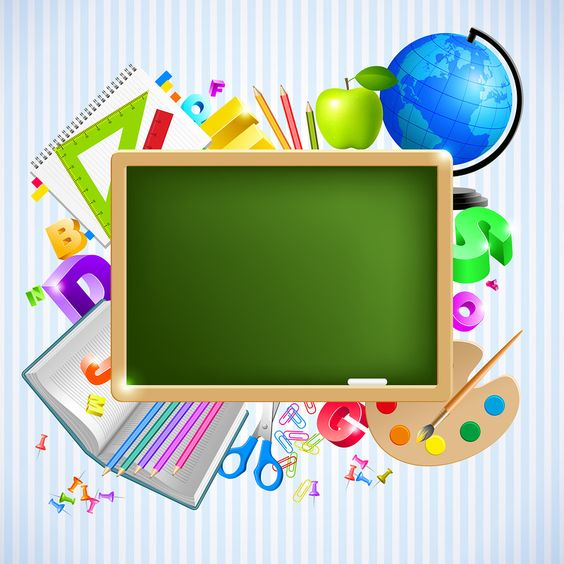 El enfoque sociocultural: el aprendizaje como acto social e internalización mediada de la cultura
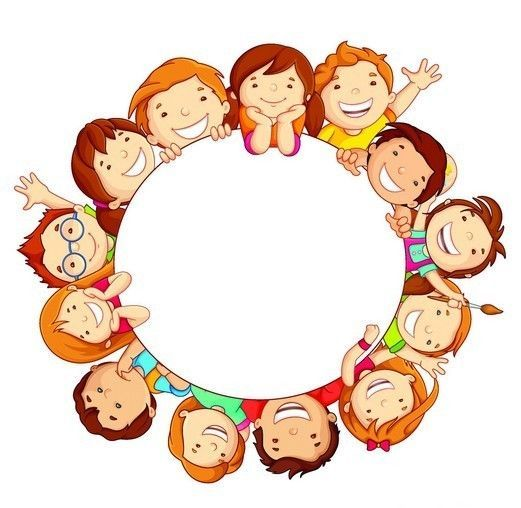 Surge a partir del Constructivismo: El alumno crea sus propios procedimientos para resolver una situación problemática. Se basa principalmente en el aprendizaje sociocultural de cada individuo y por lo tanto en el medio en el cual se desarrolla. Su objeto de estudio es el individuo y sus procesos de interacción con el medio.
Autor más representativo:
Lev Vygotsky
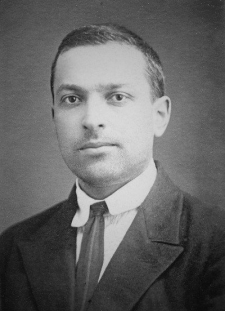 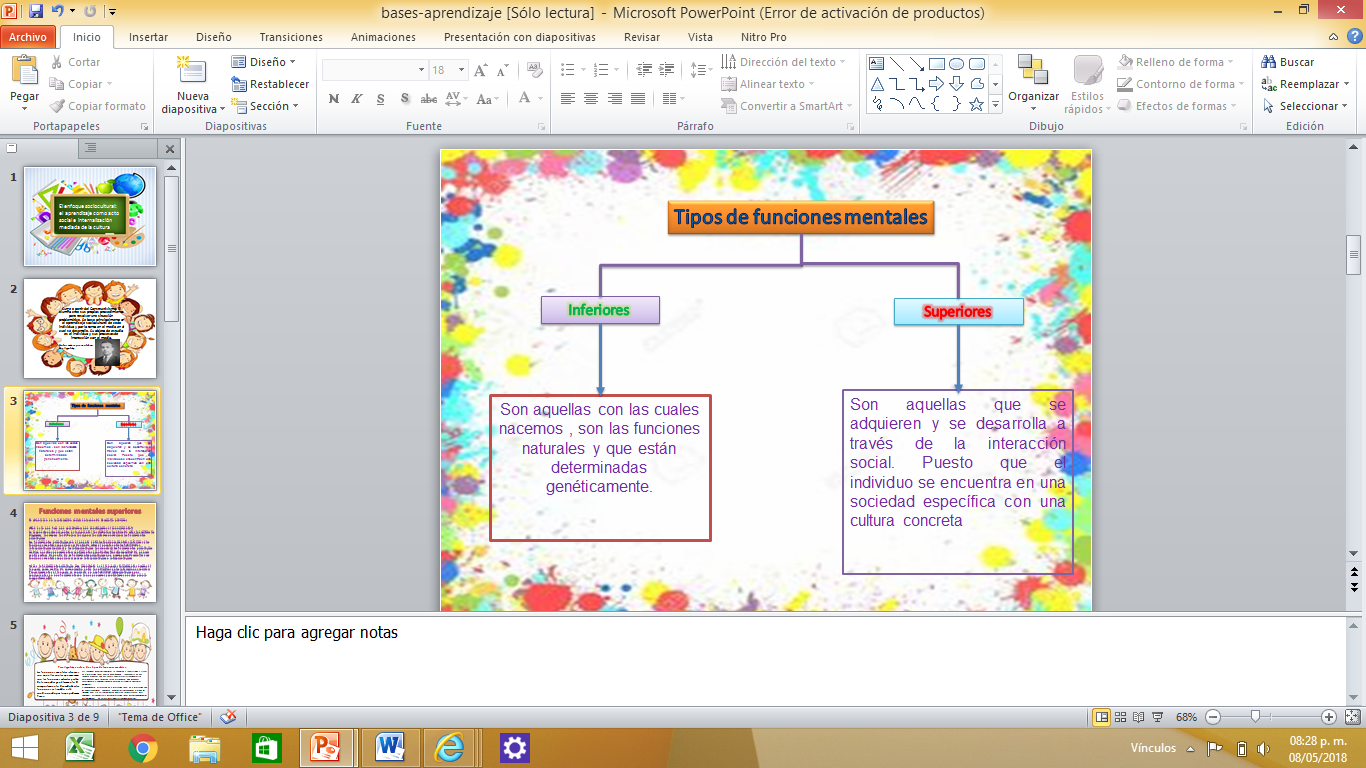 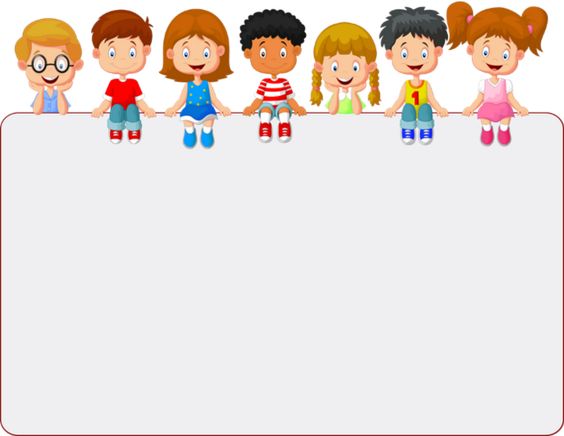 Para Vygotsky existen dos tipos de funciones mentales:
Las funciones mentales superiores

 Están determinadas por la forma de ser de esa sociedad: son mediadas culturalmente.
El comportamiento derivado de las funciones mentales superiores está abierto a mayores posibilidades. El conocimiento es resultado de la interacción social; en la interacción con los demás adquirimos conciencia de nosotros, aprendemos el uso de los símbolos que, a su vez, nos permiten pensar en formas cada vez mas complejas. Para Vygotsky, a mayor interacción social, mayor conocimiento, más posibilidades de actuar, más robustas funciones mentales.
Las funciones mentales inferiores 
El comportamiento derivado de estas funciones es limitado; está condicionado por lo que podemos hacer. Nos limitan en nuestro comportamiento a una reacción o respuesta al ambiente.
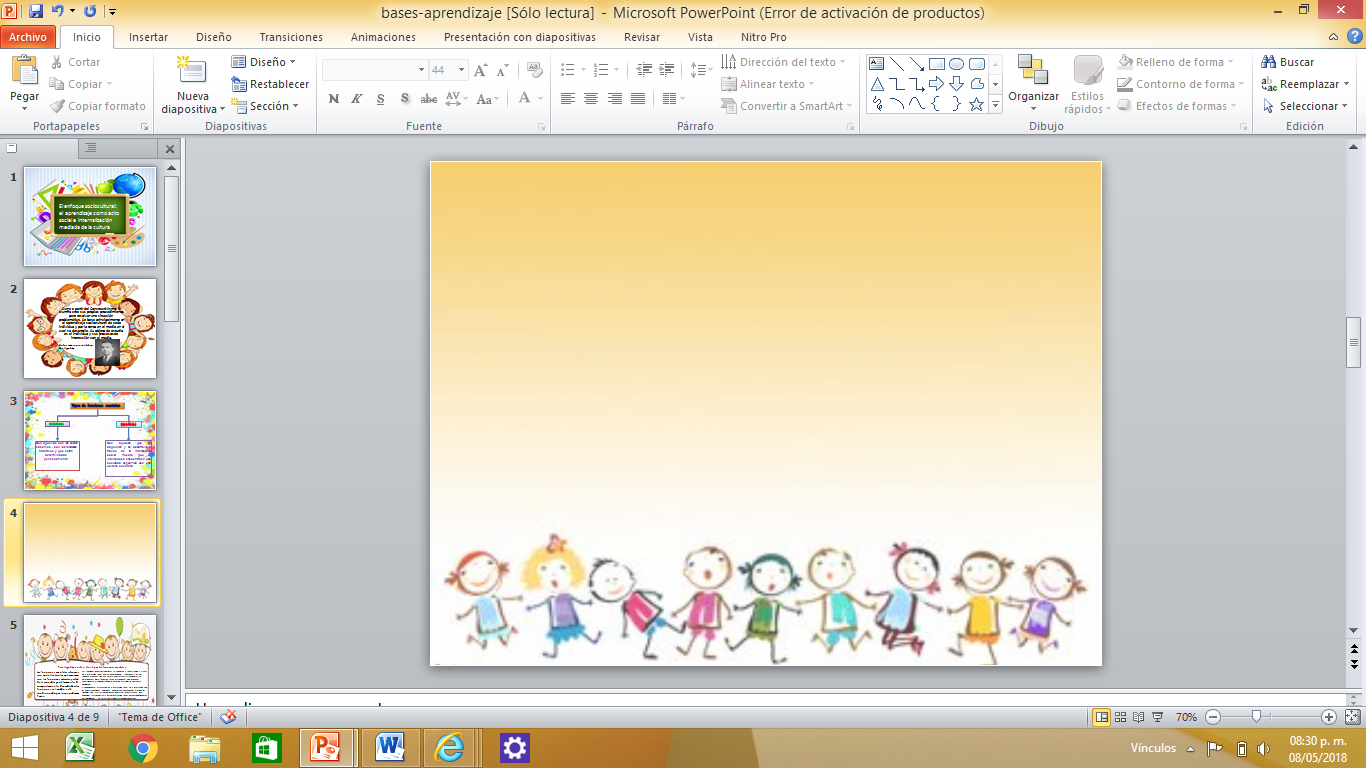 Funciones mentales superiores
Se adquieren en la interacción social, en la zona de desarrollo próximo. 

¿Qué es lo que hace que aprendamos, que construyamos el conocimiento?. 
La respuesta a estas preguntas es la siguiente: los símbolos, las obras de arte, la escritura, los diagramas, los mapas, los dibujos, los signos, los sistemas numéricos, las herramientas psicológicas.
Las herramientas psicológicas son el puente entre las funciones mentales inferiores y las funciones mentales superiores y, dentro de estas, el puente entre las habilidades interpsicológicas (sociales) y las intrapsicológicas (personales). Las herramientas psicológicas median nuestros pensamientos, sentimientos y conductas. Nuestra capacidad de pensar, sentir y actuar depende de las herramientas psicológicas que usamos para desarrollar esas funciones mentales superiores, ya sean interpsicológicas o intrapsicológicas.

Tal vez la herramienta psicológica más importante es el lenguaje. Inicialmente, usamos el lenguaje como medio de comunicación entre los individuos en las interacciones sociales. Progresivamente, el lenguaje se convierte en una habilidad intrapsicológica y por consiguiente, en una herramienta con la que pensamos y controlamos nuestro propio comportamiento.
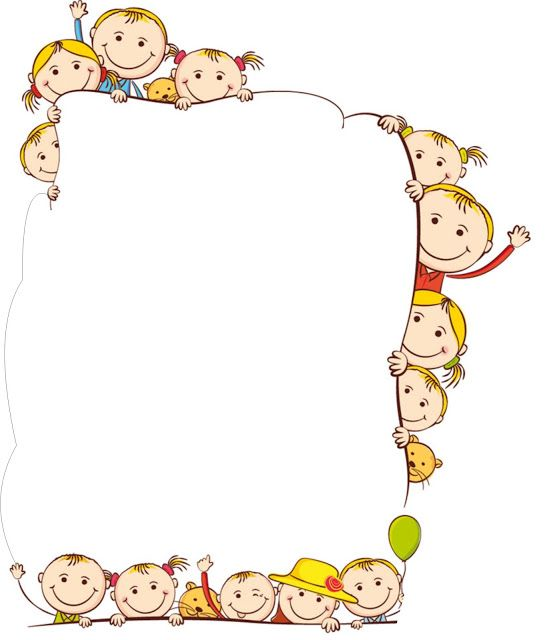 Aprendizaje socializado
Las aplicaciones de Paradigma Socio -Cultural al campo de la educación son muy recientes , la aplicación en educación genere el llamado Aprendizaje Socializado. Gran partes de lo aplicado se basa en el concepto de Vigotsky de ¨Zona de desarrollo próximo¨ y sus ideas de la internalización y autorregulación de funciones y procesos psicológicos
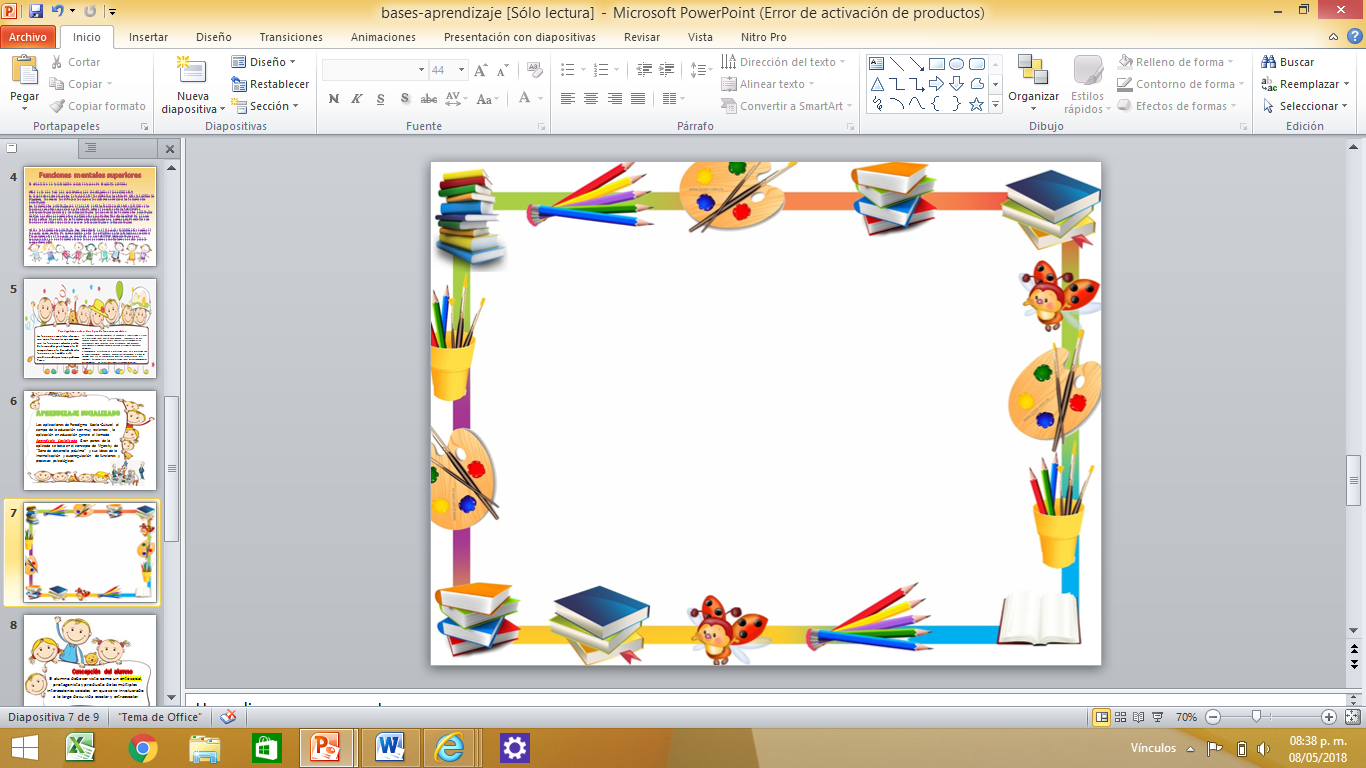 Metas y los objetivos de la educación
La educación se debe de promover el desarrollo sociocultural y cognitivo al alumnos , donde los procesos de desarrollo no son autónomos de los procesos educativos , ambos están vinculados desde el primer día de vida del niño,  en tanto que este es participante de un contexto sociocultural y existen los otros (padres , los compañeros , la escuela), quienes interactúan con él para transmitir una cultura.

La enseñanza del niño debe de coordinarse con el desarrollo del niño para poder promover niveles superiores de avance y autorregulación.
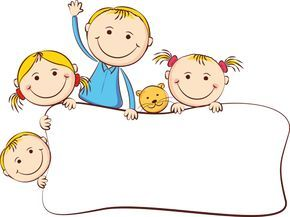 Concepción del alumno
El alumno debe ser visto como un ente social, protagonista y producto de las múltiples interacciones sociales en que se ve involucrado a lo largo de su vida escolar y extraescolar.
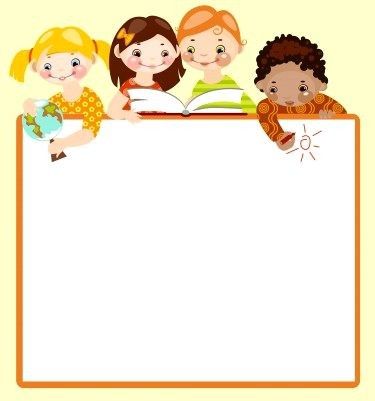 Metodología de enseñanza
La tarea instruccional se realiza por medio de la provisión de apoyos estratégicos a los alumnos, para lograr una solución superior del problema a aprender, también por el planteamiento de preguntas claves o por la inducción del autocuestionamiento del niño. La instrucción escolar debe preocuparse menos por las conductas, conocimientos «fosilizados» o automatizados y mas por aquellos en proceso de cambio.
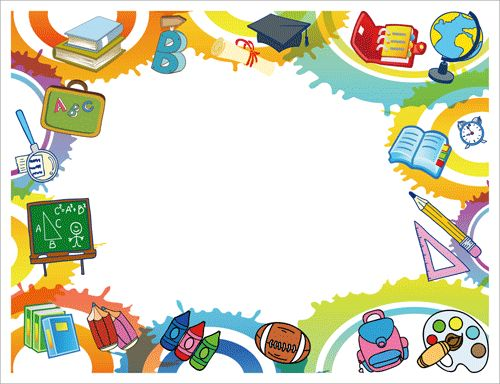 Evaluación:
Debe dirigirse no solo a los productos del nivel de desarrollo real de los niños, que reflejan los ciclos evolutivos ya completados( como las pruebas de rendimiento escolar), sino sobre todo para determinar el nivel de desarrollo potencial(las competencias emergentes que son puestas de manifiesto por las interacciones con otros que les proveen contexto)  si es posible establecer lo que algunos autores han denominado «la amplitud de la competencia cognitiva» en dominios específicos de conocimiento.
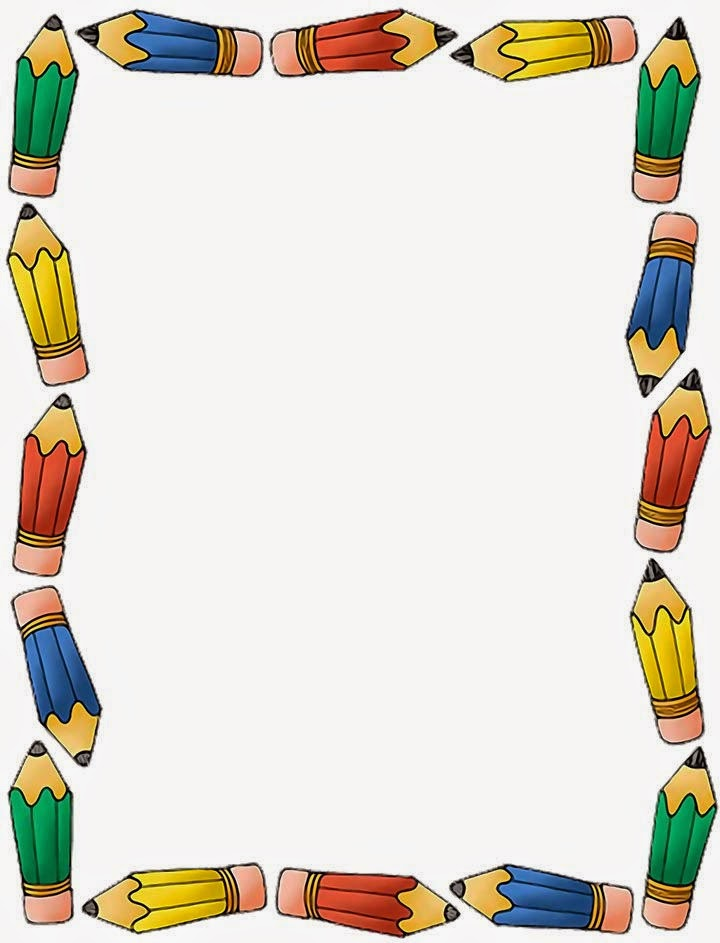 Bibliografía
-Club ensayos. (1 de mayo de 2014). Recuperado el 8 de mayo de 2018, de https://www.clubensayos.com/Psicolog%C3%ADa/El-Enfoque-Sociocultural-El-Aprendizaje-Como-Acto-Social/1670436.html
-Vygotsky, L. (21 de mayo de 2017). Obtenido de http://vnldbpa.blogspot.mx/2017/05/el-enfoque-sociocultural-el-aprendizaje.html
https://www.clubensayos.com/Psicolog%C3%ADa/El-Enfoque-Sociocultural-El-Aprendizaje-Como-Acto-Social/1670436.html